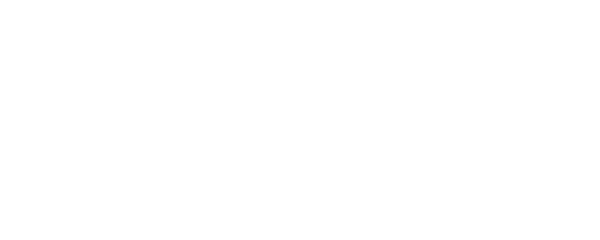 Reoffending and Ethnicity
1
Acknowledgements
Thank you to the children and youth justice service workers who took part in this research.
This work would not have been possible without you.
2
Foreword
I took part in this research because I believe there should be more support and understanding when handling children who have offended. I hope my points will be heard and discussed.
I would say a big factor behind reoffending in children is their environment. If you live in an area where crime is often committed, and by people around you, it can easily impact your choices and decisions, especially in parts of society where money is a struggle. This is amplified for children in young offender institutions where kids, who are just on the wrong path, end up mixing with those who are more crime affiliated.
Because of this, I think a custodial sentence is the main factor and one of the biggest influences in children reoffending.
To improve things, I think it's important that children get the appropriate level of support as many of them may struggle with family or parental issues and don't get the right support/guidance at home or in their community.  Many children have invisible undiagnosed learning issues which may lead up to a lot of their actions and behaviour, I’d like to see these concerns raised and fair judgement carried out when sentencing children as their conviction could be the real turning point to crime. It's very difficult for children to grow and develop as their own person in custody, so we need to do all we can to prevent them from going there in the first place. 
By a young adult with direct experience of the justice system
3
How we did this research
Background
The Youth Justice Board (YJB) is responsible for overseeing the youth justice system in England and Wales. It is funded by the Ministry of Justice.
The YJB wanted to understand more about why reoffending rates among children are higher among some ethnic minority groups.
They asked Traverse, an independent research company, to do research to explore this in more detail.
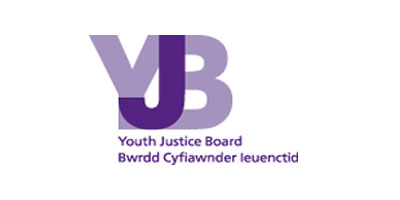 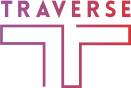 5
Focus groups
We held three focus groups with 22 youth justice service workers from the following areas:
London (7)
North West (7)
East Midlands (2)
West Midlands (6)
Lambeth (2)
Newham (3)
Redbridge (2)
Manchester (3)
Lancashire (2)
Stockport (2)
Northamptonshire (2)
Birmingham (3)
Staffordshire (3)
6
Interviews (1)
We spoke to 19 children and young adults from the following areas:
London
North West
East Midlands
West Midlands
Manchester (1)
Lancashire (1)
Cheshire East, Cheshire West, Halton and Warrington (3)
Bolton (1)
Blackburn with Darwen (1)
Lambeth (1)
Newham (1)
Redbridge (1)
Hammersmith and Fulham (2)
Northamptonshire (1)
Birmingham (3)
Staffordshire (3)
7
Interviews (2)
We spoke to 19 children aged 15-18* about:
Their experiences of engaging with youth justice services and the wider youth justice system;
The factors that contributed to their reoffending;
Whether/how their reoffending could have been prevented; and 
How the above is impacted by, and differs across, children’s ethnic backgrounds.

* All interviewees were under 18 at the time of their most recent offence.
8
What the research told us
“I’m quite confident that if I’d have gone to another mainstream school after I got kicked out, rather than an alternative provision, things would have been so different for me.”

-  Interviewee, 18, Midlands
Marginalisation of individuals and communities
Marginalisation of individuals and communities
Nearly all of the children we spoke to had been excluded from school.
Exclusion can make it difficult for practitioners to keep in contact with children.
Children told us they wanted more educational opportunities to help them gain skills for the future.
This research found that poverty and social class contribute to offending and reoffending.
Children from ethnic minorities (including White minorities) are often overpoliced and under protected.

“I’ve been treated like a kid but in the wrong way… I’ve been patronised, not looked after.” – Interviewee, 17, London
11
“They radioed in for a booking space and asked for one for an adult male – I had to tell him that I was 15, I was a juvenile.”

-  Interviewee, 16, London
Bias among individuals and organisations
Bias among individuals and organisations
It was felt that children from ethnic minority backgrounds involved in crime are often treated as adults.
When children are treated as adults, it can mean they are not being safeguarded properly.
This research found that racism within different institutions can result in ethnic minority children being treated differently to their White peers.
A lack of diversity among the people who work in the criminal justice system was thought to contribute to systemic racism.
Children from ethnic minority backgrounds (excluding White minorities) were more likely than their White peers to be stopped and searched by the police.

“Once you get a bit of a name for yourself, doesn’t matter what it’s for, you become a big target for the police.” – Interviewee, 17, North West
13
“There aren’t enough people for us to relate to. Kids need someone who can speak their language, get their attention.”

-   Interviewee, 18, Midlands
Weaknesses in prevention and support
Weaknesses in prevention and support
Children respond best to support when they are able to build strong, trusting relationships with practitioners.
Practitioners are not always able to spend time developing strong relationships with children, due to time and budget issues.
Reoffending is more likely to occur when there is a lack of additional support services available to children, such as mental health services.
Children told us they had negative experiences of police custody and legal representation in court.
Children told us they were rarely given information about what was happening next or about their rights.
When children are sentenced, their needs and experiences are not always fully taken into account.
15
“I just want to get a job, make some money, and keep my head focused. I don’t want to keep reoffending and then it just gets worse, [and I] end up in prison or something.”

- Interviewee, 17, North West
Recommendations
Recommendations
The 3 main recommendations from the research are:

Increase diversity within the system.
Having more youth justice service workers from diverse ethnic, cultural and religious backgrounds.

Support youth justice service workers to tackle issues of race.
Training and support to help all youth justice service workers feel confident to talk about and tackle bias and racism.

Empower practitioners to tailor interventions to children’s individual needs, interests, and aspirations.
Training and support to help all youth justice service workers provider person-centred support designed around individual children’s needs. Making sure that this meets particular cultural and religious needs.
17